Текст.
Предложение
© InfoUrok.ru
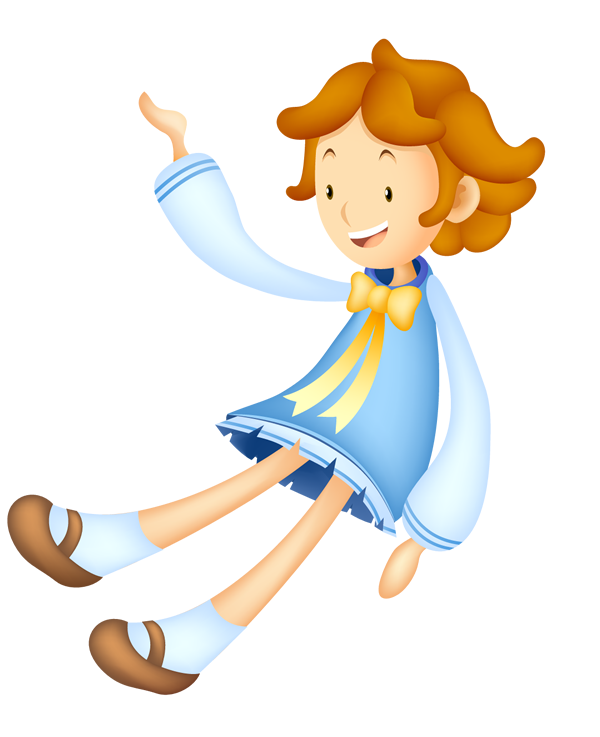 устная и письменная.
Речь бывает
та, которую мы 
произносим и слышим.
Устная речь
Речь, которую мы пишем и читаем, 
называют
письменной.
Когда мы обдумываем что-то, 
то пользуемся
внутренней речью.
© InfoUrok.ru
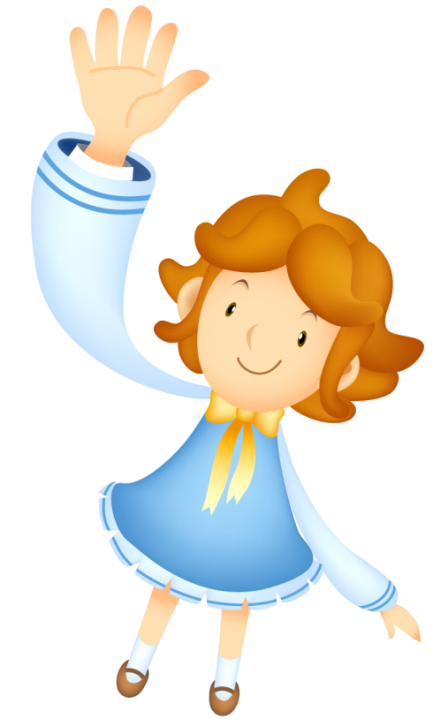 письменное или устное   
 высказывание.
Текст – это
Текст состоит из
предложений.
Предложения в тексте
связаны по смыслу.
© InfoUrok.ru
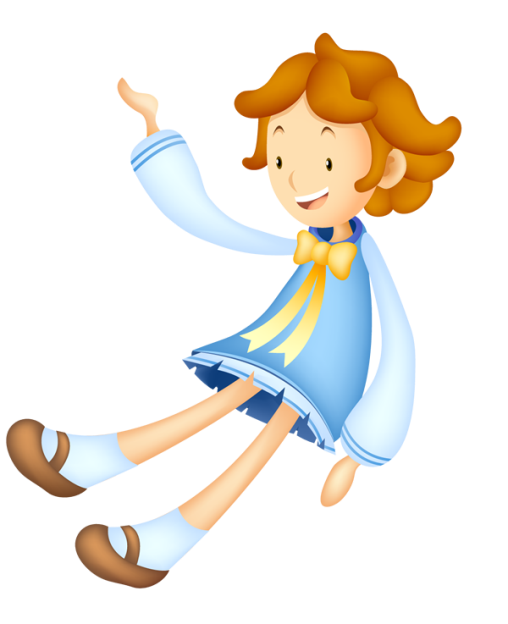 Часть текста, которая пишется с красной строки – АБЗАЦ.
Мы узнаём, о чём 
пойдёт речь дальше
Начало текста
Говорится о самом 
главном
Основная часть
Мы понимаем, что сказано
всё, о чём хотел сказать автор
Концовка
© InfoUrok.ru
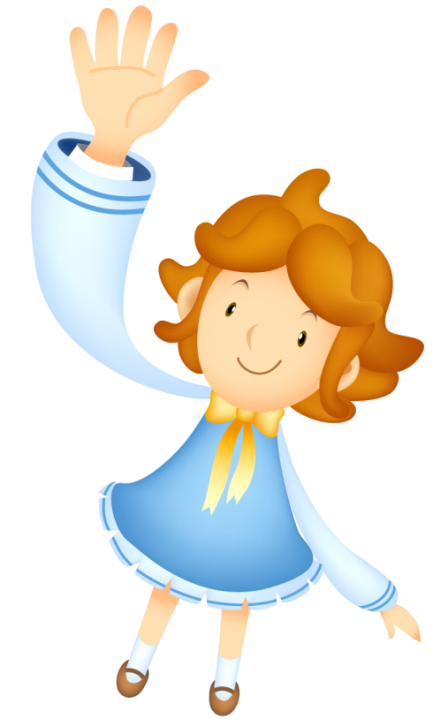 Типы текстов
Описание
Какой?
Повествование
Рассуждение
Что произошло?
Почему?
© InfoUrok.ru
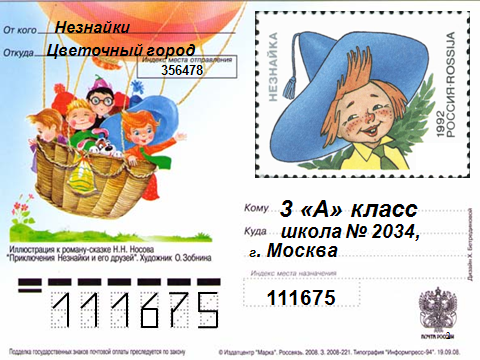 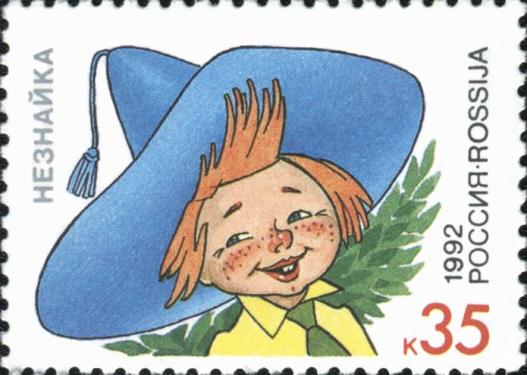 Пишет вам известнейший писатель
и поэт – Незнайка! 
Я – Незнайка, великий поэт!Меня знает весь белый свет.От меня вам всем – привет!
Помогите мне, пожалуйста, выполнить очень трудное задание.
Великий писатель и поэт Незнайка
© InfoUrok.ru
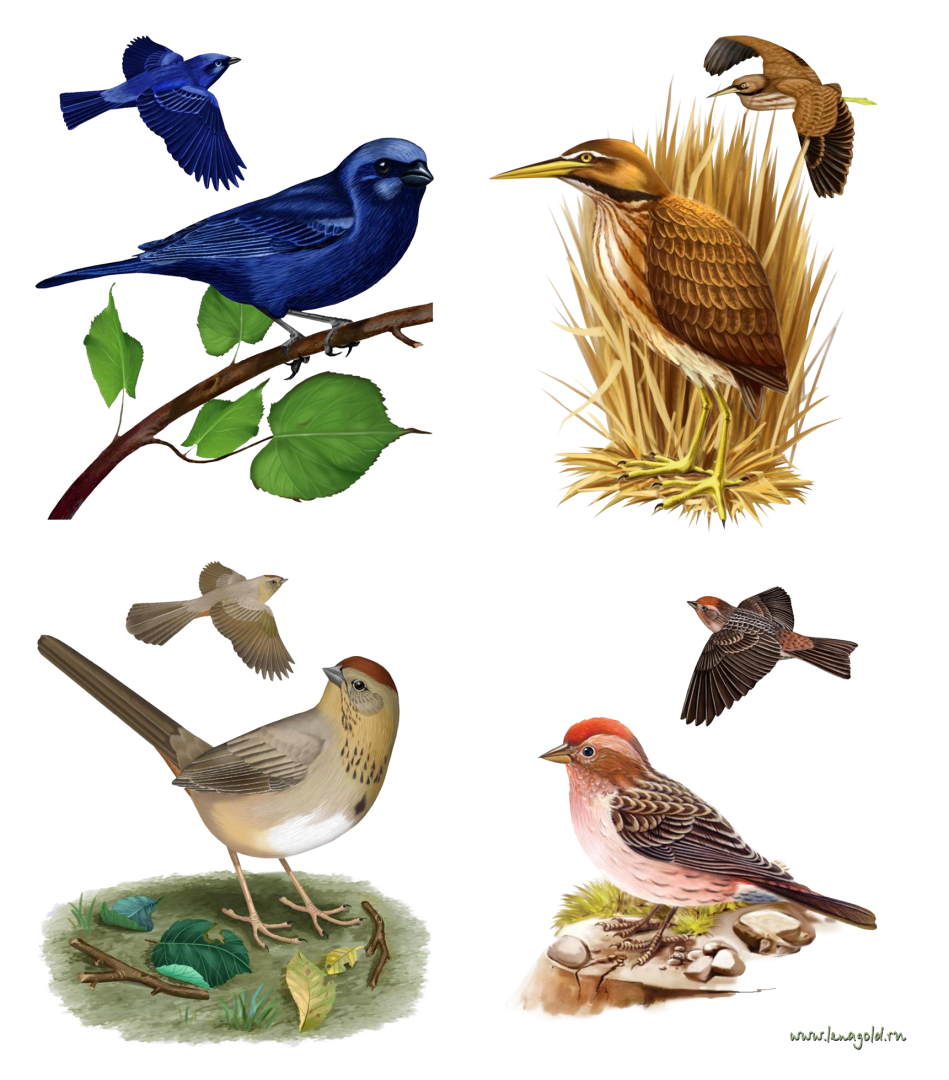 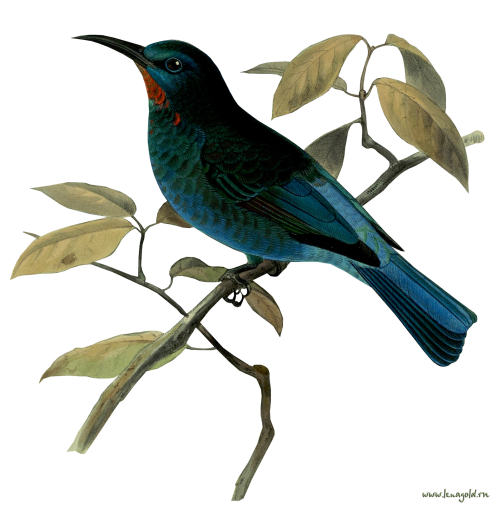 ?
У птиц  и  звер..ков  в  л..су есть свои этаж..  мыш..  ж..вут в  к..рнях д..рев..ев   с..л..вей  в..ёт  гн..здо прямо на з..мле  дрозд строит  свой дом в кустарнике  дятел  и  синич..ки – 
в ств..ле  дер..ва.
© InfoUrok.ru
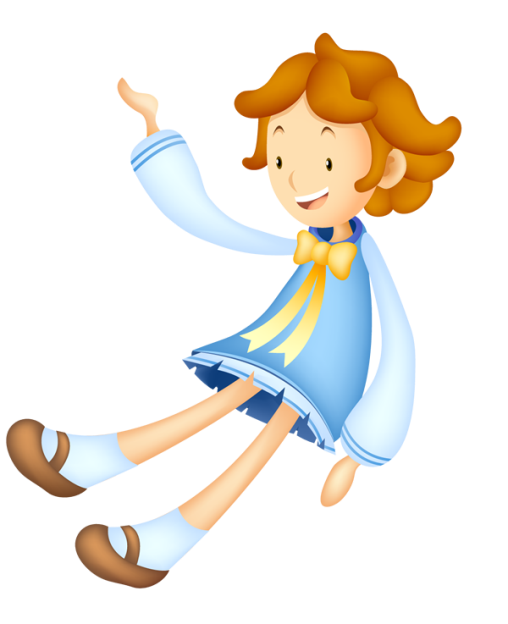 Признаки предложения
Выражает законченную мысль.
Состоит из одного или нескольких
слов, связанных по смыслу.
В конце предложения 
ставится:
. ? !
© InfoUrok.ru
Виды предложений
по цели высказывания
Повествовательное
Вопросительное
Побудительное
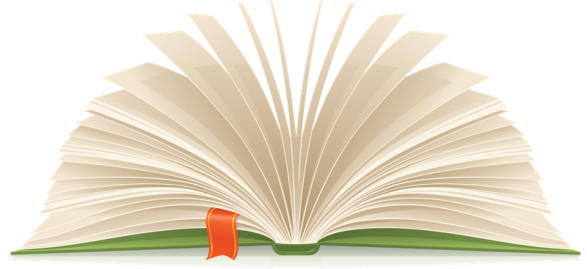 © InfoUrok.ru
Виды предложений
по интонации
Невосклицательное
Восклицательное
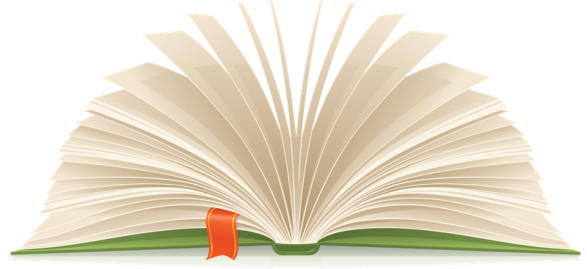 © InfoUrok.ru
Тест-опросник
- Текст состоит из
предложений.
- Предложения в тексте связаны
по смыслу.
- Заголовок отражает
тему или основную мысль текста.
- В тексте есть три части:
начало, основная часть, концовка.
- Часть текста от одной красной строки до другой 
называется
абзацем.
- В речевом общении люди используют три вида текстов:
текст-повествование, текст-описание, текст-рассуждение.
- Предложения по цели высказывания бывают
повествовательные, вопросительные и побудительные.
- По интонации предложения могут быть
восклицательными 
и невосклицательными.
© InfoUrok.ru